什麼等級的視覺信息可以激發高度自動化之車輛用戶的信任Investigating what level of visual information inspires trust in a user of a highly automated vehicle
作者:Ma, R. H., Morris, A., Herriotts, P., & Birrell, S. (2021).
期刊:Applied Ergonomics 90 (2021): 103272.
Autonomous vehicles 、 Trust 、 Visual feedback 、 HMI 、 Driving simulator
自動駕駛汽車、信任、視覺反饋、人機界面、駕駛模擬器
指導老師:柳永青
報告人:蔡培詩
1
簡介
預計2035年全球自動駕駛汽車銷量將達到2100萬輛左右。自動駕駛(AD)系統可以降低排放和擁堵，減少事故，提高安全性，減少司機的工作量，並改善旅行體驗(Balfe et al., 2015; Fagnant and Kockelman, 2015; Wadud et al., 2016)
駕駛員必須完全相信自動化才能取得積極成果；信任可以促進人與人之間的關係，但也有助於人機之間的聯繫 (Sheridan, 1975; Sheridan and Hennessy, 1984)
信任在影響個人使用自主系統的意願方面起著重要作用。 信任被稱為“一種態度，即在不確定性和脆弱性特徵下，代理人將幫助實現個人的目標” (Lee and See, 2004)
2
簡介
以前的研究強調的因素，如系統的明確度，技術能力，溝通不確定性的信息和感知有用性會影響司機的信任度(Choi and Ji, 2015; Beller et al., 2013; Helldin et al., 2013.)
 Choi and Ji (2015)討論了系統明確性，技術能力和情況管理是影響駕駛員信任度的重要因素。他們建議提供駕駛員有關自動駕駛汽車信息可以增強駕駛員對自動化的了解。研究還表明，駕駛員接受或拒絕自動駕駛汽車的意願取決於感知有用性和信任。
3
簡介
根據 Beller et al.’s (2013)的研究，在具有安全隱患的情況下，駕駛員在得到不確定信息(帶有不確定表達的符號)時，表現出更快、更安全的反應。他們提出，與對照組相比，當一個不確定符號出現時，發現更多的信任和接受。  
Helldin et al. (2013)研究了在自動駕駛場景中不確定性如何影響駕駛員的信任。在接管情況下，與控制組相比，當提供不確定性信息時，司機會有更多的信任，他們更有可能在駕駛時執行次要任務，並對自動化表現出信任(Helldin et al. ， 2013)
4
方法
便利性和滾雪球抽樣方法
受測者共30位（15位男性，15位女性）
將參與者平衡分為3組，每組10個人，每組5位男性和5位女性
5
HMI design
HMI顯示器是由研究人員根據駕駛場景視頻設計的。研究人員遵循了可用性啟發式原理(Nielsen, 1994)

為了消除HMI設計是影響用戶信任度的一個混雜因素，在進行使用者試用之前，必須測試用戶是否理解顯示給他們的顯示器的含義，以消除由於誤解而產生的不信任感。研究前涉及大約15分鐘的一對一訪談
6
[Speaker Notes: 啟發式評估是設計一個傑出產品的關鍵部分，用戶可以很容易地參與其中，並在他們的互動中發現價值。它是對產品的用戶介面的全面評估，其目的是檢測用戶與產品交互時可能出現的可用性問題，並確定解決這些問題的方法。]
HMI design
為參與者提供了一組顯示圖，並要求他們將其與一組駕駛場景影片的短語和螢幕截圖進行匹配。為他們提供了三組顯示：
第一組-英國交通標誌
第二組–車輛可以看到的東西
第三組-車輛將做什麼
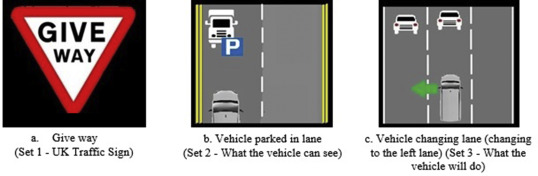 7
HMI design
獲取參與者對顯示的想法和意見的反饋
添加對比鮮明的路面顏色
重新措辭以在顯示的不同含義之間更清晰的解釋
增加了車輛前部以指示其相對於車輛的位置。
觀察到所有參與者都完成了全部三組練習，而沒有任何錯誤答案。向參與者展示了最終的HMI設計
第1組：無反饋–未提供HMI顯示。
第2組：適度的反饋–顯示Set 1 UK交通標誌和Set 2車輛可以看到的東西。
第3組：高反饋–顯示Set 1 UK交通標誌，Set 2車輛可以看到的內容和Set 3車輛將要做什麼。
8
儀器
拉夫堡大學的靜態駕駛模擬器
駕駛場景投影到駕駛員座椅前約3 m的牆壁上
使用了10個不同駕駛場景的影片（每個影片持續約2分鐘）
9
儀器
Nissan NV200車輛
Sony VPL-CS1 LCD 數據投影儀用於直接在擋風玻璃前顯示各種駕駛情況
道路和發動機噪音通過安裝在駕駛員座椅兩側的Fujitsu 2.0CH揚聲器PS-130播放
使用Microsoft Paint和Adobe Premiere Pro創建和編輯HMI顯示，然後將其顯示在Apple iPad Air上
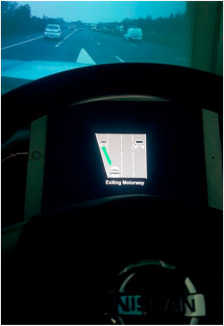 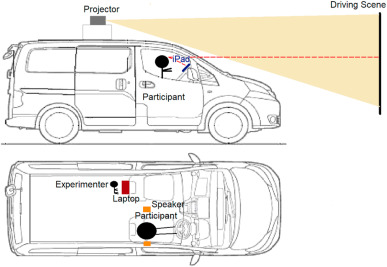 10
信任度
對“自動駕駛車信任問卷”的表述進行重新修訂（從“系統”--“自動駕駛車”）Jian et al. (2000)。
要求參與者使用7點Likert量表選擇最適合他們的感受的選項，評分範圍從1（根本沒有）到7（非常好）。
量表中添加了八個其他問題，以便對參與者對自動系統的感覺有更廣泛的了解。添加了問題13~15和18，以調查反饋水平如何影響參與者對自動駕駛汽車的信任。添加了問題16、17、19、20，以檢查參與者的使用意圖以及將來對自動駕駛汽車的接受程度
11
該研究的目的是了解哪種視覺反饋可為高度自動化的車輛用戶提供最佳信任。
收集的主要數據是參與者對每種駕駛場景結束時給出的信任問卷的答复。為了分析信任和不信任分數，將信任問卷中的問題分為信任或不信任。
發現問題1~5、15和19與不信任有關。
問題6~14、16~18和20與信任相關。在這項研究中，基於Jian et al. (2000)提出的技術來計算信任度量的綜合得分。
12
[Speaker Notes: 使用重複測量設計來了解所遇到的問題，偏好以及關於車廂區域的好惡，例如座椅和座椅控制裝置。]
自動駕駛車信任問卷
13
自動駕駛車信任問卷
14
結果
15
結果
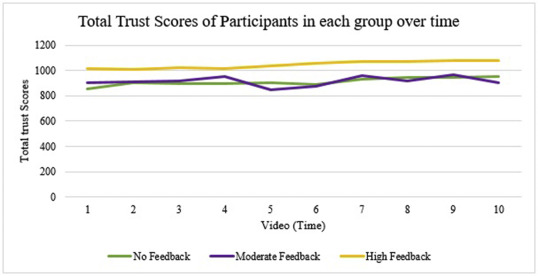 不同級別的視覺反饋如何隨著時間的推移對參與者的信任程度產生影響
16
結果
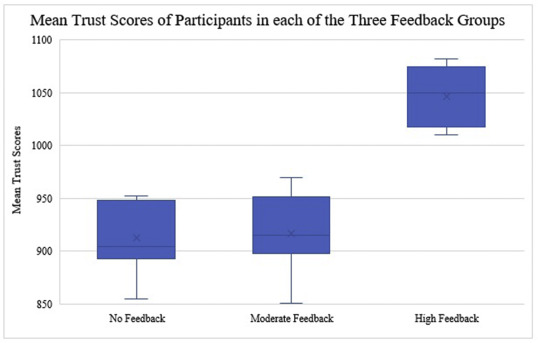 沒有足夠的反饋會影響對駕駛員的信任程度；視覺反饋與信息提供了車輛可以看到什麼和將要做什麼的信息，可以增強參與者的信任度。
17
第1組：無反饋。
第2組：適度的反饋。
第3組：高反饋。
僅提供車輛能看見什麼或無反饋相比，
參與者通過提供有關車輛能看見什麼和將要做什麼的信息的反饋表達了對AD系統的更大信任。
18
結論
該發現表明，無反饋組和中度反饋組之間沒有顯著差異。一種可能的解釋可能是由於駕駛員的工作量增加，因為基本上需要中度反饋小組的參與者通過顯示器仔細檢查駕駛場景。這與以前的文獻產生了共鳴，後者表明更高的工作量會降低使用自動化的信任度和接受度(Biro et al., 2004)
以往的研究結果表明，信任隨著時間的流逝而發展和增強(Yang et al., 2017)
在三組中自動駕駛汽車熟悉性問題均顯示出不顯著的上升趨勢。這清楚地表明，由於熟悉，即使沒有反饋也可以建立信任。通過預先培訓在使用AD系統之前，例如提供有關車輛能力和限制的知識，可以增加自動化方面的熟悉度，並提高用戶接受和信任的可能性(Khastgir et al., 2018; Forster et al., 2019
19
[Speaker Notes: 這一發現特別重要，因為它指向一個新變量。與僅在將來的研究中顯示的結果相比，調查僅提供車輛的功能是否存在顯著差異將很有趣。]
結論
本文描述了三個視覺反饋級別（從低到高）如何影響駕駛員的信任度。但是，最近的研究 (Ulahannan et al.,2020)提出不同的人喜歡不同的信息類型（高信息偏好和低信息偏好）
更高的工作量會降低使用自動化的信任度和接受度(Biro et al., 2004).這一發現特別重要，因為它指向一個新變量。與未來研究的結果相比，只提供“車輛會做什麼”是否有顯著差異，這將是一件有趣的事情。
研究發現，參與者的信任度會根據是安全還是非安全關鍵的情況進行調整。這與Koo等人的研究相一致。（2015年），得出的結論是，在不同的駕駛條件下可能需要不同級別的反饋，以激發用戶的信任。這可能會影響對自動駕駛汽車駕駛員的信任程度。基於行駛情況使用自適應接口可能是一種解決方案，並且這還可以防止過多的信息和過載，這些信息和過載可能導致濫用，從而導致對AD系統的不信任。
20
21
22
23